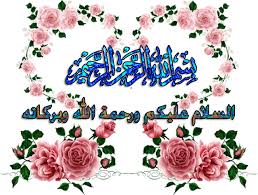 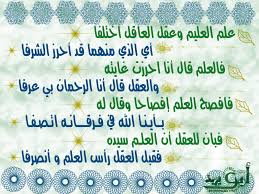 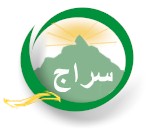 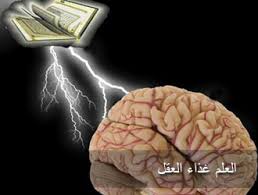 العلم والعقل
خلق الإنسان
حكم طلب العلم
فضل العلم
نشر العلم
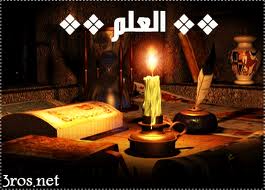 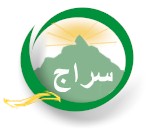 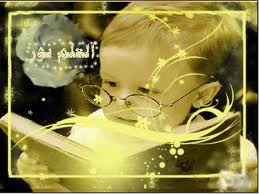 خلق الإنسان
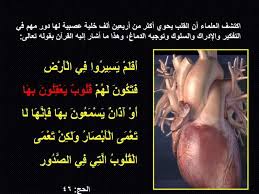 عقل يدرك به وغداءه  : العلم
قلب يحس به و غداءه  : ذكر الله
جسد يتحرك به وغداءه  : الطعام و الشراب
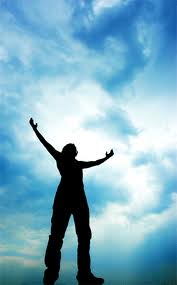 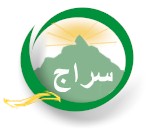 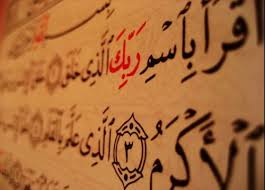 حكم طلب العلم
بسم الله الرحمن الرحيم:“ إقرأ باسم ربك الذي خلق،
خلق الإنسان من علق،إقرأ وربك الأكرم،الذي علم بالقلم،
علم الإنسان ما لم يعلم ”
طلب العلم فريضة وهو نوعان:
علم الدين وهو فرض عين
علم الدنيا وهو فرض كفاية
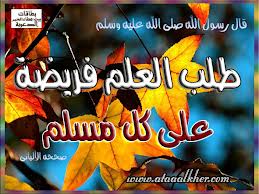 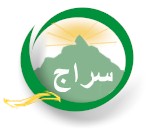 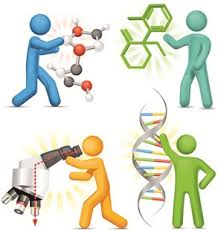 علوم الدنيا
قال الله تعالى :“ وابتغ فيما أتاك الله الدار الآخرة، 
و لا تنس نصيبك من الدنيا ” القصص 
قال تعالى :“ وقل رب زدني علما ”
قال صلى الله عليه وسلم :“ اطلبوا العلم و لو بالصين ”
الإسلام لا يفصل بين علوم الدين وعلوم الدنيا
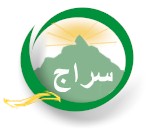 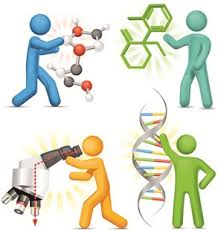 علوم الدنيا
في العلوم الطبيعية 
 قال الله عز وجل:“ ألم تر أن الله انزل
 من السماء ماء، فأخرجنا به ثمرات مختلفا ألوانها ” فاطر 
في علم الطب    
 قال الله تعالى :“ يخلقكم في بطون أمهاتكم خلقا 
من بعد خلق في ظلمات ثلاث . ” الزمر
في علم التاريخ  
   قال الله عز وجل :“ أولم يسيروا في الأرض
فينظروا كيف كانت عاقبة الذين من قبلهم... ” الروم
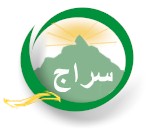 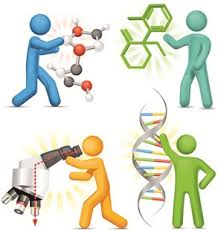 علوم الدنيا
في علم الفلك 
قال الله تعالى :“ والشمس تجري لمستقر لها،
ذلك تقدير العزيز العليم،والقمر قدرناه منازل 
حتى عاد كالعرجون القديم....... ” يس
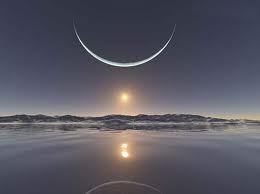 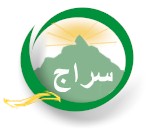 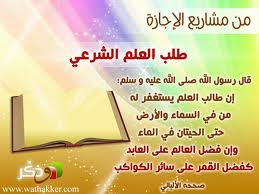 علوم الدين
علوم الدين هي التي تقرب من الله عز وجل
 كيف يتوب  المرء إلى الله مثلا من الكبر وهولا يعلم 
أنه لا يدخل الجنة من كان في قلبه مثقال كبر
وأن الحسد يأكل الحسنات كما تأكل النار الحطب .
وكيف يتوب وهو لا يعلم أن رسول الله قال:“ النظرة سهم
من سهام إبليس مسمومة،فمن تركها من خوف الله،
أثابه الله عز وجل إيمانا يجد حلاوته في قلبه.“
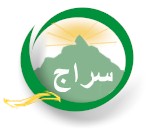 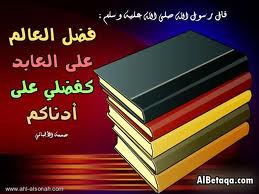 فضائل العلم
قال الله تعالى :“ قل هل يستوي الذين يعلمون 
 والذين لا يعلمون ”
قال رسول الله صلى الله عليه وسلم :“ فضل العالم على العابد كفضلي على أدناكم. ”
قال رسول الله صلى الله عليه وسلم:“ فضل العالم على
العابد، كفضل القمر على سائر الكواكب ”
قصة العلم والعابد
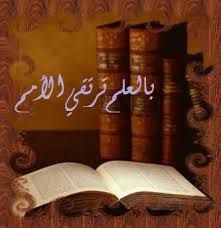 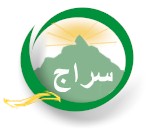 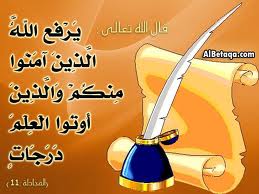 فضائل العلم
1.الرفعة في الدنيا و الآخرة

قال الله تعالى:“ يرفع الله الذين آمنوا منكم و الذين اوتوا
العلم درجات ” المجادلة

2.الشهادة على وحدانية الله

قال الله عز وجل :“شهد الله أنه لا إله إلا هو، والملائكة،
وألوا العلم قائما بالقسط ” آل عمران
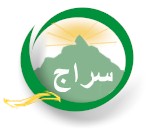 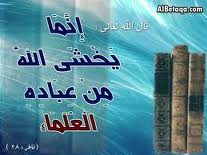 فضائل العلم
3 ميرا ث الأنبياء

قال رسول الله صلى الله عليه وسلم :“ إن العلماء لم يورثوا دينارا و لا درهما،إنما ورثو العلم ، فمن أخد به أخد بحظ وافر. ”
   
 4 خشية الله تعالى
 
قال الله تعالى :“ إنما يخشى الله من عباده العلماء ”
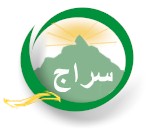 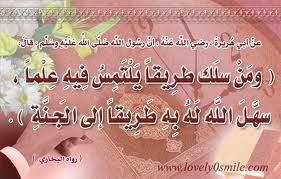 فضائل العلم
5. الطريق إلى الحنة

قال رسول الله صلى الله عليه وسلم :“ من سلك طريقا يبتغي فيه
علما،سلك الله له طريقا إلى الجنة ،وإن الملائكة لتضع أجنحتها
رضا لطالب العلم،وإن العالم ليستغفر له من في السموات ومن
في الأرض، حتى الحيتان في البحر.. ”
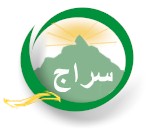 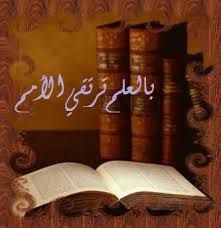 نشرالعلم
قال الله تعالى:“ فلولا نفر من كل فرقة منهم طائفة ليتفقهوا
في الدين وليندروا قومهم إذا رجعوا إليهم لعلهم يحذرون ”
التوبة
قال رسول الله صلى الله عليه وسلم :“ أفضل الصدقة
أن يتعلم المرء المسلم علما ثم يعلمه أخاه المسلم ”

وقال أيضا:“ لئن يهدي الله بك رجل واحد ،
خير لك من حمر النعم ”
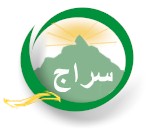 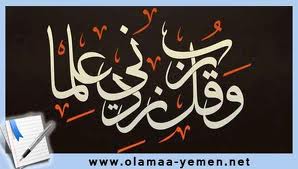 من أحسن ما قيل في فضل العلم والعلماء من الأشعار:                                                  ما الفخر إلا لأهل العلم إنهمعلى الهدى لمن استهدى أدلاء                                                  وقدر كل امرء ما كان يحسنهوالجاهلون لأهل العلم أعداء                                                        ففز بعلم تعش حيا به أبداالناس موتى وأهل العلم أحياء.
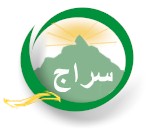 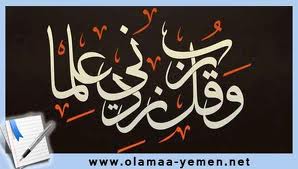 حكمة
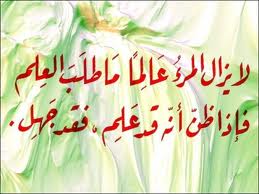 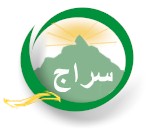 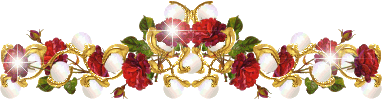 هدية
1- ابدأ يومك بالأذكار، واحرص على الصلاة في وقتها حتى يبارك الله يومك،  2- كن واثقًا من نفسك وتوكل على الله أثناء المذاكرة. 3- ضع بين عينيك الطموح والتخطيط للمستقبل وقل: أنا قادر على أن أتفوق.. أنا أستحق الامتياز،. 4-  تعلم كل يوم شيء جديد فهذا يرفع من مستواك  في الدنيا و الآخرة. 5- اسأل المدرس وزملاءك المتفوقين داخل و خارج الفصل، ولا تخجل من الاستفسار؛ فالسؤال نصف العلم. 6- ابدأ بالمذاكرة مبكرًا ولا تتعود على السهر؛ لأنه يضعف الذاكرة، ويشتت الذهن. 7- صاحب الأخيار المتميزين فإن الصاحب ساحب. 8- هيئ لنفسك جوًّا مناسبًا للدراسة أفضل وقت هو بعد صلاة الفجر 9- المذاكرة اليومية تساعدك للاستعداد الجيد وتحقيق النتيجة المرجوة، فاحرص عليها كل يوم،  10- كون جدولاً للمذاكرة.. وقسم وقت المذاكرة من الأصعب ثم الأسهل فالأسهل. 11- نظم ساعات النوم.. فالطالب يحتاج إلى (7- 8) ساعات يوميًّا ليستعيد نشاطه وحيويته لليوم التالي.
وفقنا وإياكم الله في الدنيا والآخرة لما يحبه ويرضاه
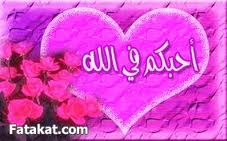 .
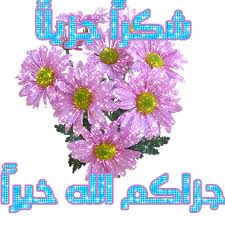